От куда берется хлеб?
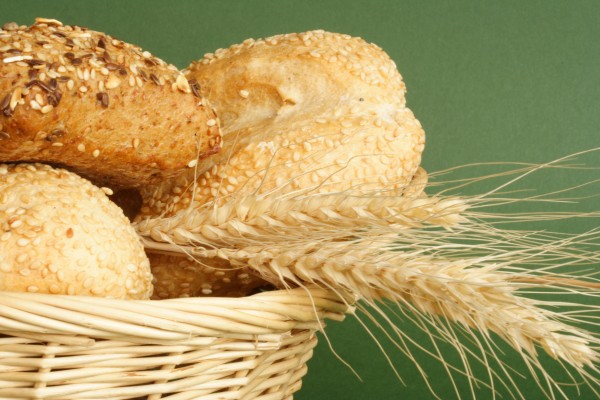 Это зерно пшеницы
Только снег сошел в апрелеКак поля зазеленели.
Золотой простор бескрайнийТам работают комбайны.
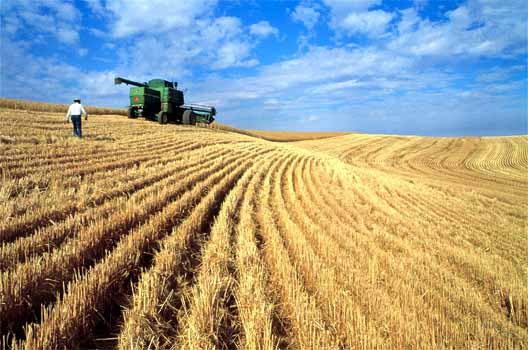 Летом вырастают колоски, а в них много -  много зёрен
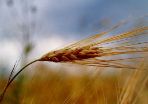 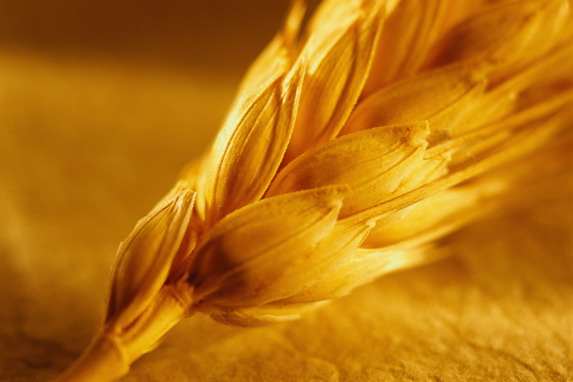 Вот зерно течет рекой, Чтобы сделаться мукой.
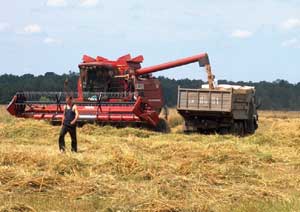 Тесто кружится в квашне, Запекается в огне.
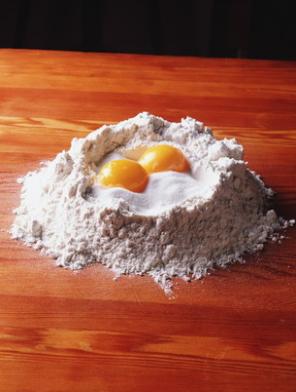 ЭТО ХЛЕБ
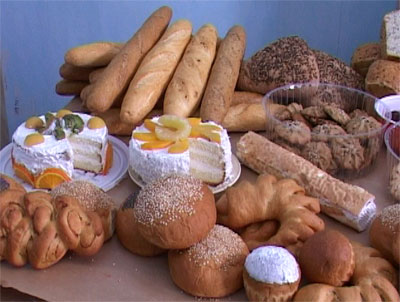